expected beam spot size
obtained parameters from CAD’s web page:
http://www.rhichome.bnl.gov/RHIC/Runs/
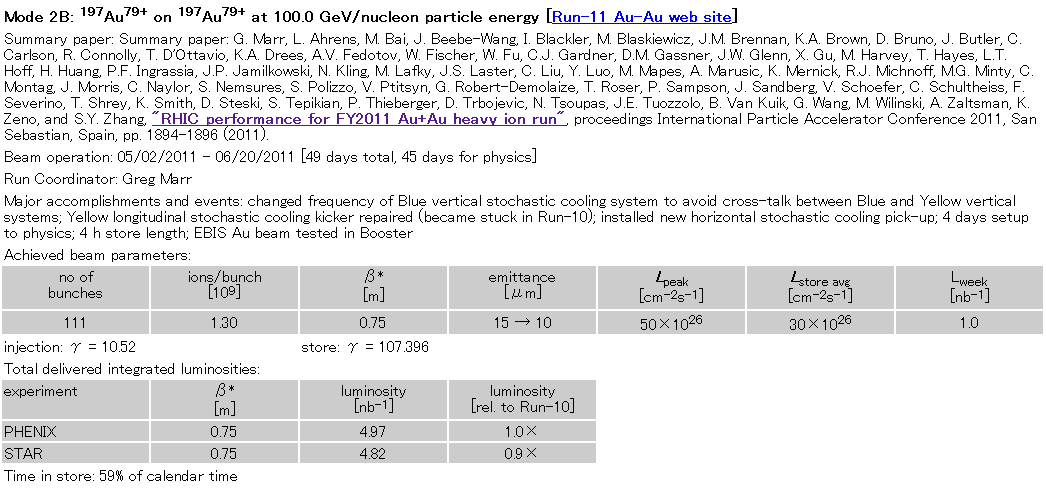 definition of emittance 
ε = (βγ) * (6σ^2)/β*
(βγ) : relativistic factors 
σ      : RMS beam size
β*    : amplitude function
ε      :95% normalized      emittance
RUN11 AuAu 200GeV
RUN12 pp 200GeV
β* = 0.75 m (PHENIX)
β* = 0.85 m (PHENIX)
ASANO 2012/07/17
will check  vernier scan result
expected beam spot size
RUN11AuAu 200 GeV  (use ε(rms)=2.1)
ε(rms)=2.51.7um,β*=0.75m,γ=107.4, σ=86μm
RUN12 pp 200 GeV(use ε(rms)=4.0)
ε(rms)=3.34.2um,β*=0.85m,γ=106.8,σ=126μm
RUN12 pp 510 GeV(use ε(rms)=4.0)
ε(rms)=3.54.2um,β*=0.65m,γ=271.6,σ=69μm
RUN12 UU 193GeV(use ε(rms)=1.0)
ε(rms)=2.20.4um,β*=0.70m,γ=103.5,σ=58μm
RUN12 CuAu 200GeV(use ε(rms)=1.5)
ε(rms)=4.11.2um,β*=0.70m,γ=107.4, σ=70μm
RUN13 pp 510 GeV(use ε(rms)=3.7)
ε(rms)=3.13.9um,β*=0.65m,γ=271.6, σ=67μm
RUN14 AuAu 15 GeV(use ε(rms)=1.7)
ε(rms)=1.71.7um,β*=3.5m,γ=7.84, σ=616μm
RUN14 AuAu 200GeV(use ε(rms)=0.8,β*=0.5m)
ε(rms)=2.50.65um,β*=0.7m0.5m,γ=107.4,σ=43μm
RUN14 He3Au 200GeV(use ε(rms)=3um,β*=1m)
ε(rms)=23um(He3),β*=1m,γ=107.4,σ=116μm
ε(rms)=21.5um(Au)
Vernier scan U+U(Angelikca)
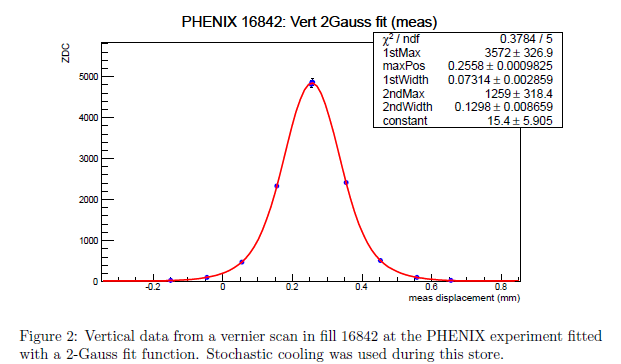 From Fig2 of UU96xsec.pdf by Angelika. Stochastic cooling is.
V-scan profile: σ=73micron
RUN12 UU 193GeV
	ε(rms)=2.20.4um,β*=0.70m,γ=103.5
	If I use ε(rms)=0.4um, it is 36.8 micron. This agrees with 	73.14/2=36.6
Vernier scan (Angelikca)(2)
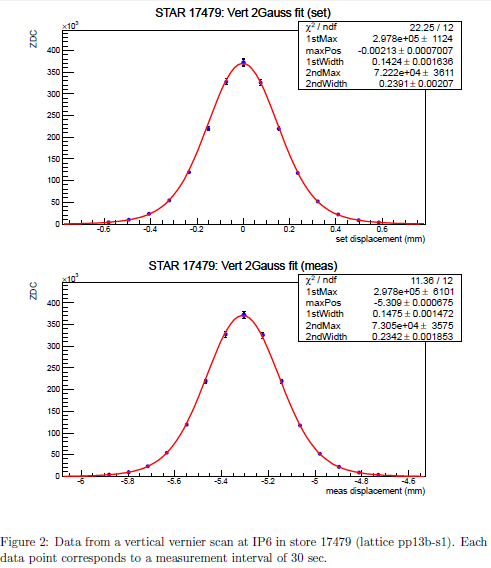 This is from RUN13pp 510GeV.
RUN13 pp 510 GeV (use ε(rms)=4.0)
ε(rms)=3.54.2um, β*=0.65m,γ=271.6,σ=69μm
Measured profile is  sigma=142 μm. The lumi sigma should be half of it  71 μm, in good agreement with calculation (69 micron). If I use ε(rms)=4.2um, I get σ=70.9μm, exact agreement with 71 micron measured.
Just to check the relation between V-scan sigma and lumi sigma.